Scripture Reading: Proverbs 27:5-6
(Proverbs 27:5-6)

Open rebuke is betterThan love carefully concealed.

Faithful are the wounds of a friend,But the kisses of an enemy are deceitful.
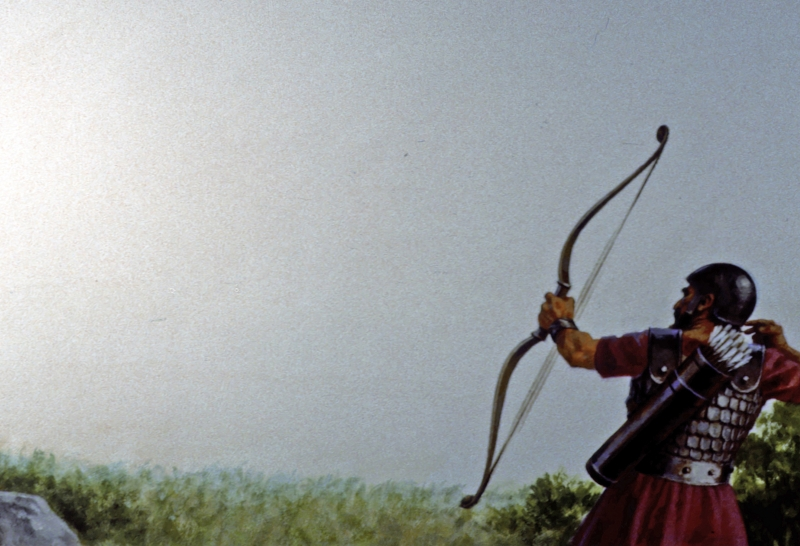 God’s Prophet Micaiah
5 unchanging truths in an ever-changing world
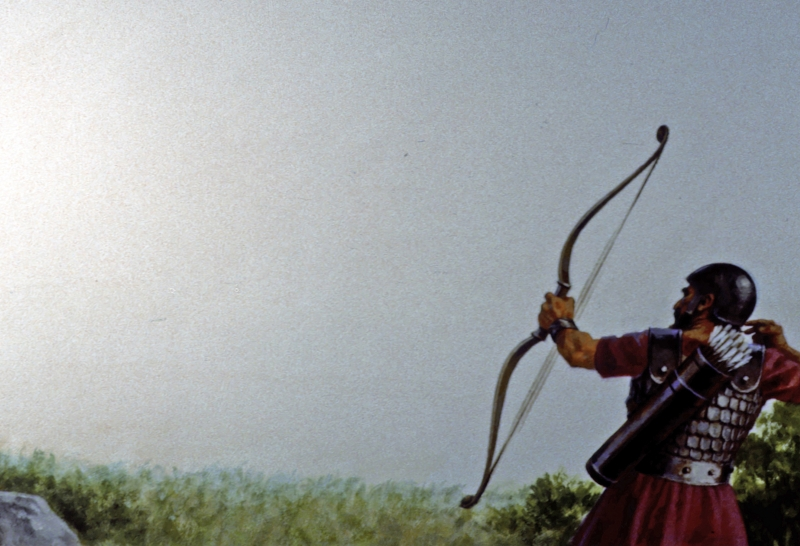 It is better to be divided by truth than to be united by error.
God’s Prophet Micaiah
5 unchanging truths in an ever-changing world
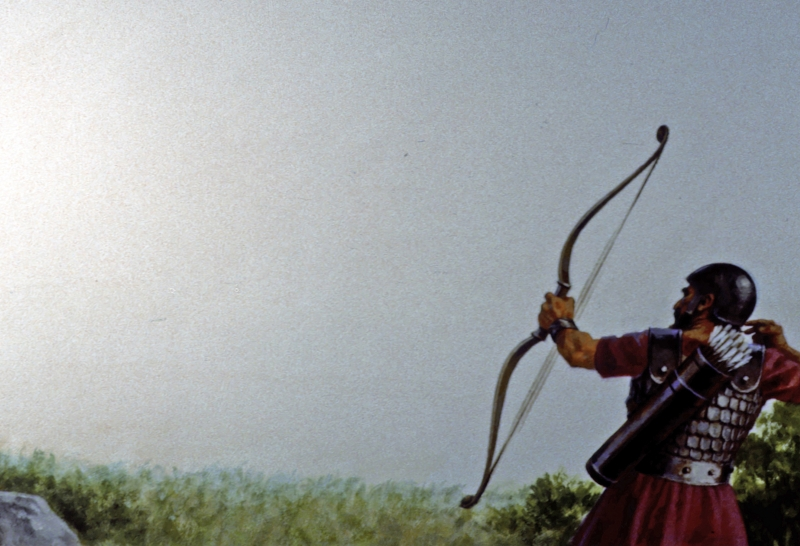 It is better to speak the truth, which may hurt at first but heals later, than to tell a lie, which may comfort at first but destroys later.
God’s Prophet Micaiah
5 unchanging truths in an ever-changing world
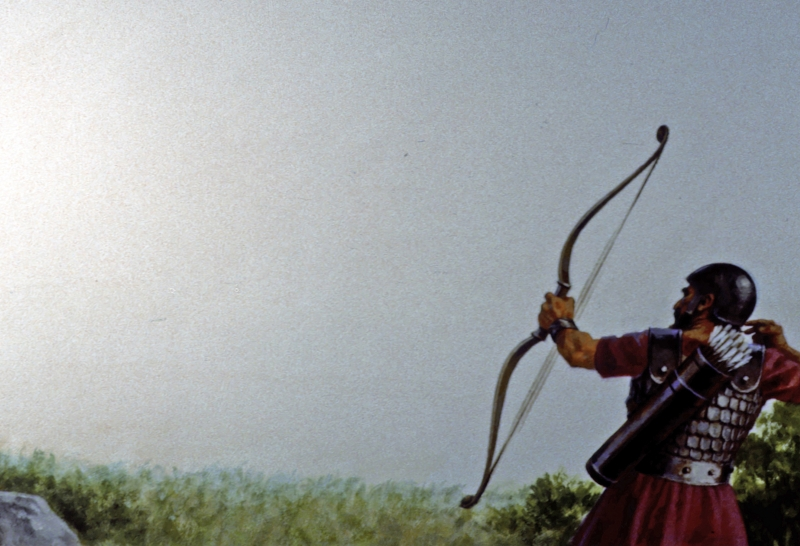 It is better to be hated for telling the truth than to be loved for telling a lie.
God’s Prophet Micaiah
5 unchanging truths in an ever-changing world
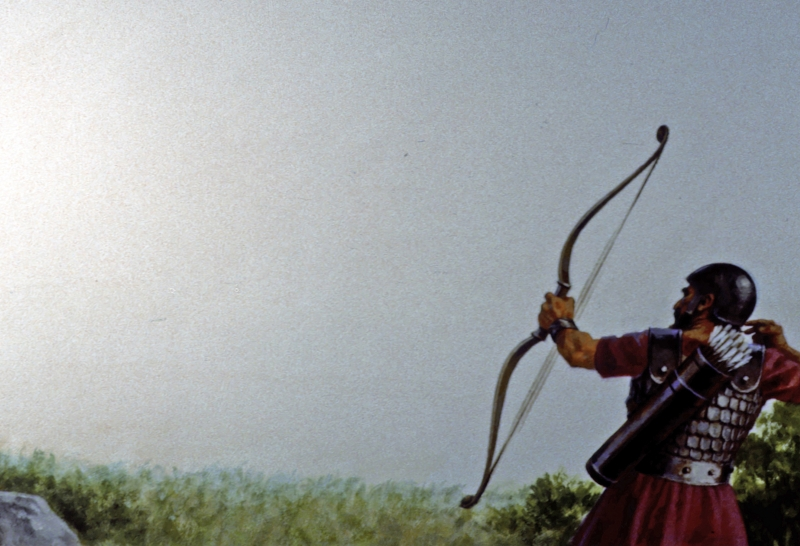 It is better to stand alone with the truth than to be wrong with the multitude.
God’s Prophet Micaiah
5 unchanging truths in an ever-changing world
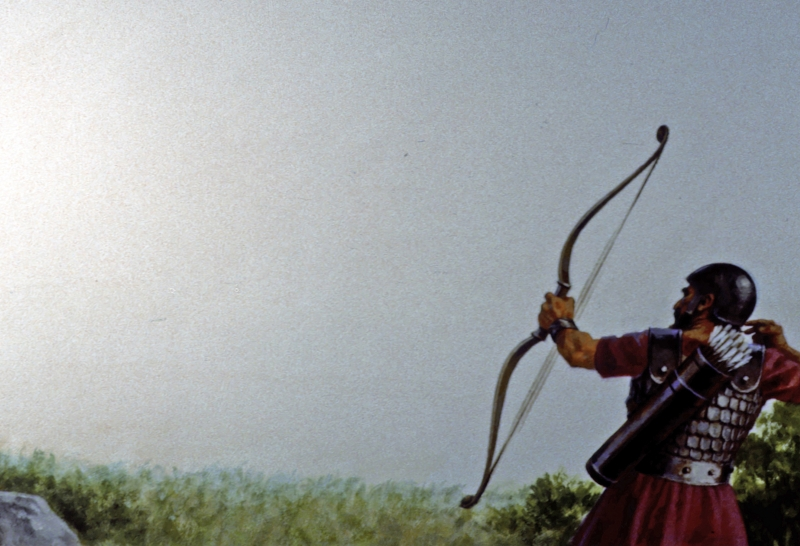 It is better to ultimately succeed with the truth than to temporarily succeed with a lie.
God’s Prophet Micaiah
5 unchanging truths in an ever-changing world